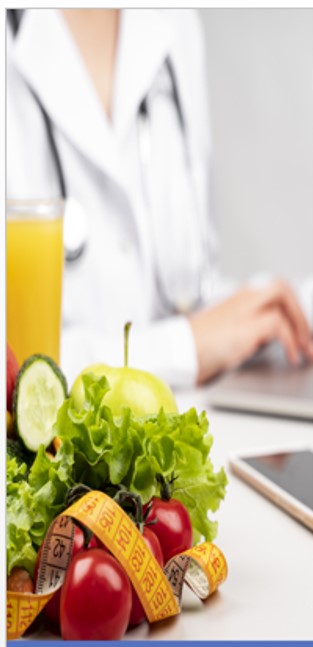 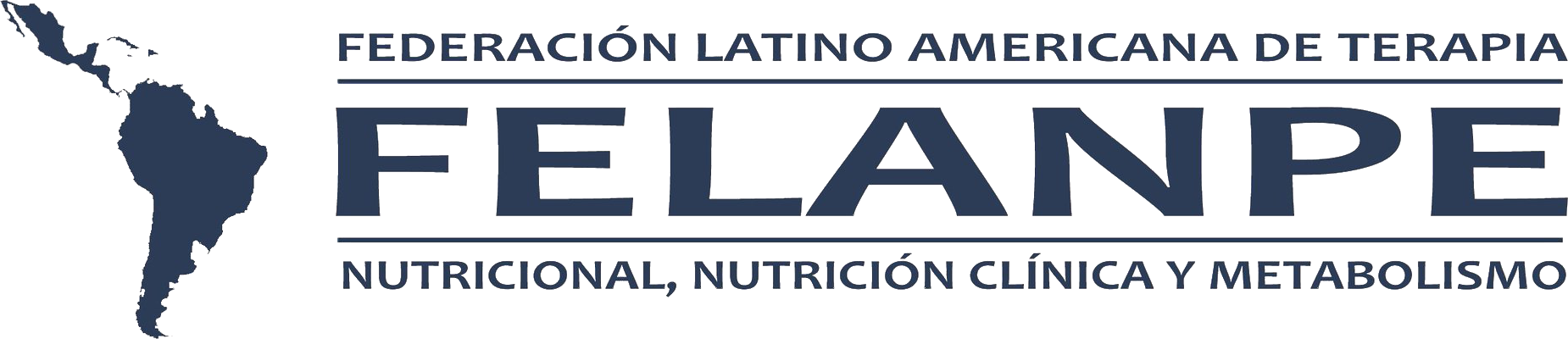 Curso Virtual de Actualización 
en Nutrición Clínica 
Basada en la Evidencia
Organizado por: Comité de Nutricionistas de FELANPE
MSc. Martha Beatriz Pérez Santana
Nutrición en el paciente pediátrico con problemas neurológicos.
Sociedad Cubana de Nutrición Clínica y Metabolismo
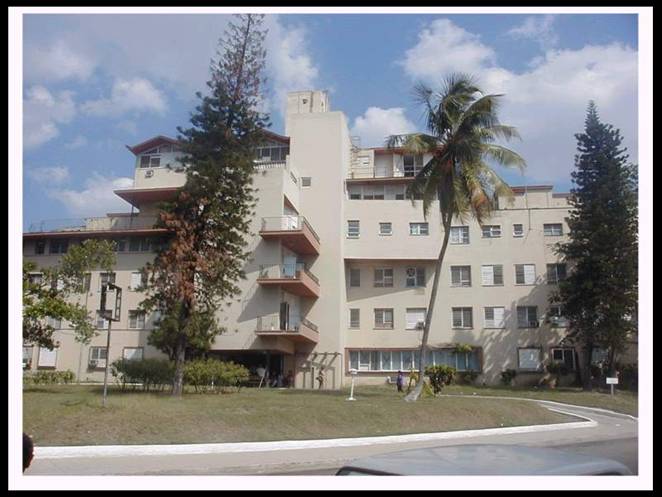 El Instituto de Neurología y Neurocirugía es una entidad de referencia nacional e internacional en el campo de las Enfermedades Neurológicas.

La Nutrición Clínica vinculada con las neurociencias permiten una visión integral del enfermo
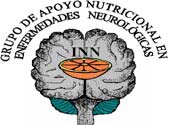 TEMÁTICAS
GENERALIDADES DE NUTRICIÓN CLÍNICA EN LAS ENFERMEDADES NEUROPEDÍATRICAS.
TRATAMIENTO NUTRICIONAL DE LA HIPERAMONEMIA  A PARTIR DE LA PRESENTACIÓN DE UN CASO CLÍNICO
OBJETIVO
CONOCER LAS GENERALIDADES DE NUTRICIÓN CLÍNICA EN LAS ENFERMEDADES NEUROPEDÍATRICAS.
DETERMINAR LA CONDUCCIÓN DE LA INTERVENCIÓN NUTRICIONAL  A PARTIR DEL PROBLEMA NEUROLOGICO.
Enfermedades Neuropedíatricas
Lesiones Estáticas
Noxas:
Prenatales
Perinatales
Postnatales
Lesiones Progresivas
Nivel genómico con:
Con expresión proteómica
Con expresión metabólomica
Trastornos Autoinmunes
Lesiones Tumores
LESIONES ESTÁTICAS
Parálisis Cerebral
FACTORES DE RIESGOS NUTRICIONALES
Trastornos masticatorios y/o deglutorios
Desordenes gastrointestinales: RGE, constipación
Hipótonia/Rígidez
Cuadros epilépticos  secundario a la lesión 
Mala nutrición por defecto
IMPORTANCIA DE LA ATENCIÓN NUTRICIONAL
Nutriterapéutica
 Dietoterapía adaptada
Atención Nutricional
Indicaciones Nutricionales
Diagnóstico Nutricional
Dietoterapía adaptada
  Suplemento Nutricional
Evaluación Nutricional
Comunidad Pacientes egresados
Ámbito clínico
Atención Nutricional a pacientes graves y críticos
Terapia Nutricional Artificial
 (enteral, parenteral o mixta)
‟Dianas terapéuticas″
Diagnóstico Nutricional
Vigilancia nutricional
 Dietoterapía adaptada
  Suplemento Nutricional
Evaluación Nutricional
Comunidad
 Pacientes egresados
Ámbito clínico
LESIONES PROGRESIVAS
LESIONES PROGRESIVAS 
Errores Innatos del Metabolismo (EIM)
EIM: OBJETIVO DEL LA TERAPIA NUTRICIONAL
Restricción de sustrato acumulado
Suplementación del sustrato final en déficit, estimulación de vías alternativas
Tratar de disminuir el metabólito tóxico
Las Recomendaciones de energía  son iguales a las de un niño sin enfermedad metabólica
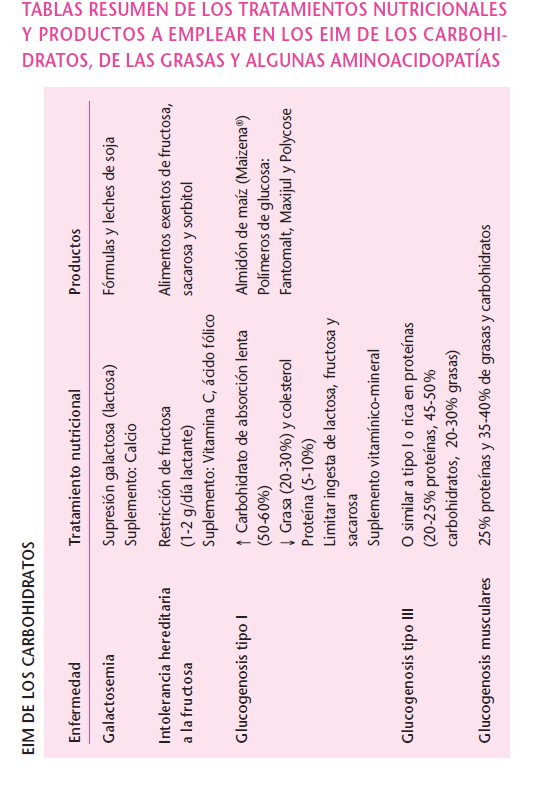 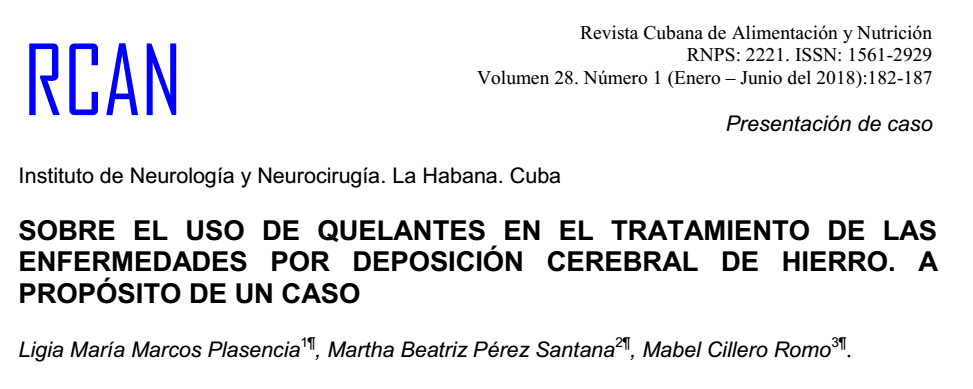 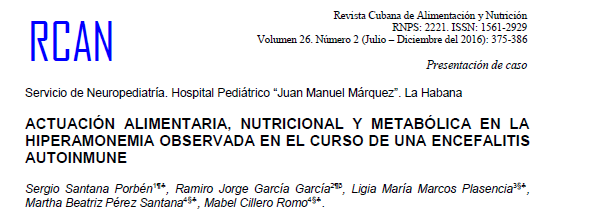 PRESENTACIÓN DEL CASO CLÍNICO
Escolar masculino, preadolescente, de 11 años de edad, piel blanca
Debutó con convulsiones, perdida del tono muscular, caída de sus propios pies, distonía, disartria, inestabilidad afectiva e insomnio
El diagnóstico de Encefalitis Autoinmune se estableció tras estudio del liquido cefalorraquideo
Fue medicado en consecuencia con esteroides y anticonvulsivantes (valproato de sodio)
Comenzó a desarrollar síntomas contrastantes con el insomnio de días anteriores, por lo que se determina amoniaco sérico
El diagnóstico de hiperamonemia se estableció a los 25 días del ingreso hospitalario
SOBRE LA HIPERAMONEMIA Y SUS CAUSAS
Hiperamonemia: es la condición bioquímico-metabólica que resulta de la incapacidad del hígado para disponer efectivamente del amoníaco que se genera durante el catabolismo de los aminoácidos corporales.
Causas:
Etapas finales de la cirrosis hepática
La deficiencia congénita de la actividad de la OTC: (Enzima transcarbamilasa de la ornitina) en un sujeto no cirrótico.
El Valproato de sodio empleado como anticonvulsivante puede actuar como inhibidor de la OTC
Puede originarse de desórdenes de la actividad del ciclo de la urea inducidos por la carencia de aminoácidos condicionalmente esenciales como la arginina y la glutamina y/o micronutrientes como el Zinc
La deficiencia  de la L-carnitina 
El Valproato de Sodio puede reducir los niveles celulares de la L-carnitina.
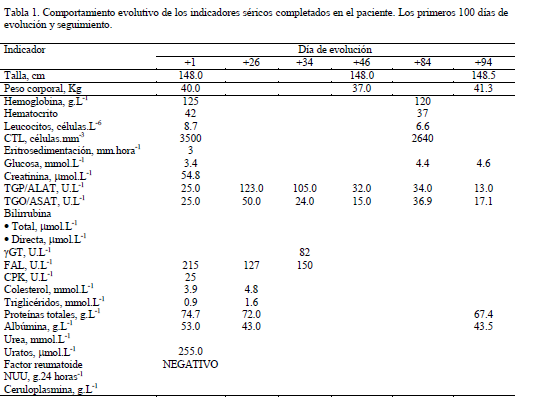 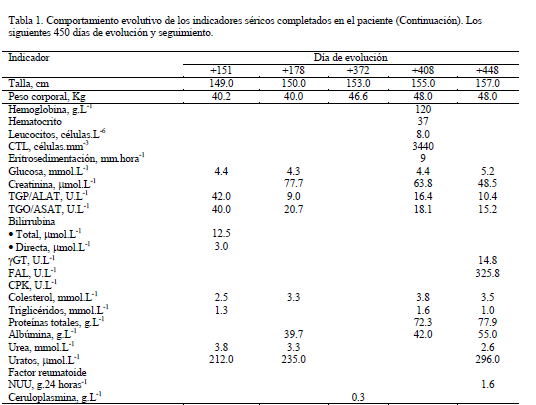 DIAGNÓSTICO NUTRICIONAL
Paciente varón de 11 años de edad con Diagnóstico Médico de HIPERAMONEMIA en el curso de Encefalitis autoinmune que se ha mantenido Eutrófico en la evolución de la enfermedad según índices antropometricos. Presenta hiperamonemia  según evidencias de pruebas de laboratorio (amoníaco serico) asociada al uso del valproato de sodio como parte de tratamiento medicamentoso en el debut de la Encefalitis.
INDICACIONES NUTRICIONALES
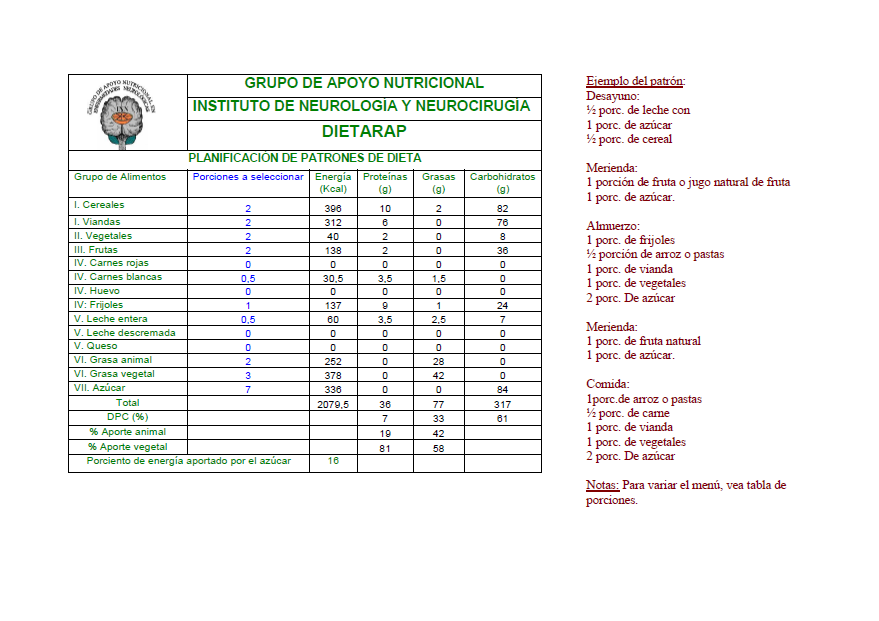 PRESCRIPCIÓN  DIETOTERAPÉUTICA
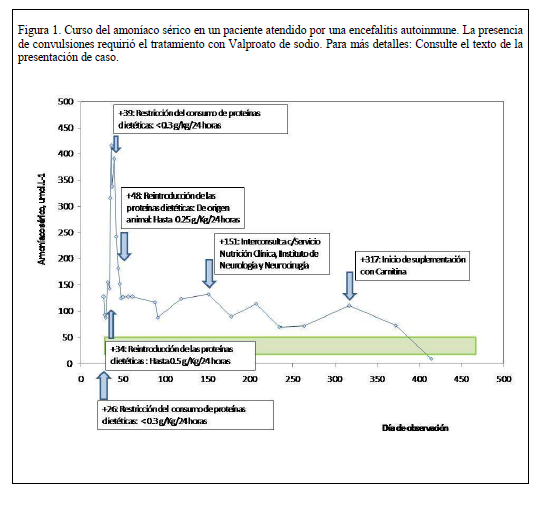 CONCLUSIONES
El conocimiento de aplicar la nutrición clínica a las enfermedades neuropedíatricas aportan una visión integral de como conducir la Atención Nutricional.
La instauración de un Soporte Nutricional adecuado es determinante en la evolución de la enfermedad.
Las restricciones dietéticas que se hagan en un paciente como éste deben ser revisadas continuamente a fin de prevenir la depleción de aminoácidos condicionalmente esenciales, y con ello, la perpetuación de la Hiperamonemia.
La suplementación con L carnitina debería considerarse dentro de las intervenciones nutricionales de la hiperamonemia.
MUCHAS GRACIAS
marthabeatrizperezsantana@gmail.com